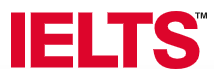 IELTS Listening Test - 1
 				  Part 4
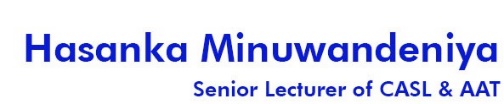 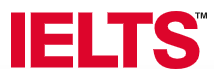 IELTS practice Listening Test - Part 4

This is the fourth part of your Listening test. Listen to the audio and answer questions 31-40.

Listen to the instructions for each part of this section carefully. Answer all the questions.
While you are listening, write your answers on the question paper. 

Use a pencil. 
When you have completed all four parts of the Listening test you will have ten minutes to copy your answers onto a separate answer sheet.

.
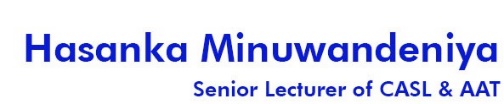 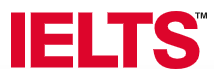 IELTS practice Listening test audio: Part 4

Questions 31–35

Complete the table below. Write one word only for each answer.
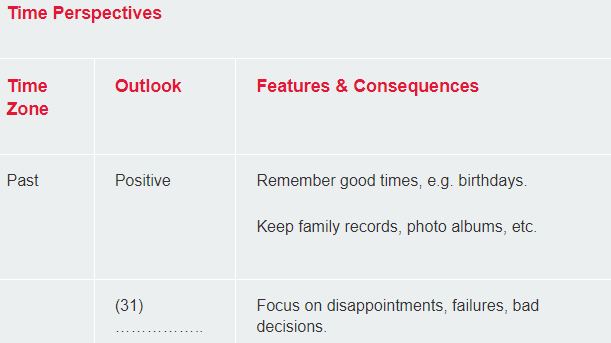 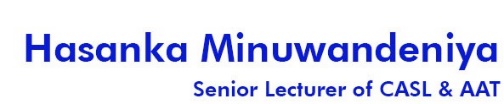 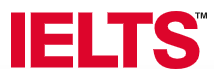 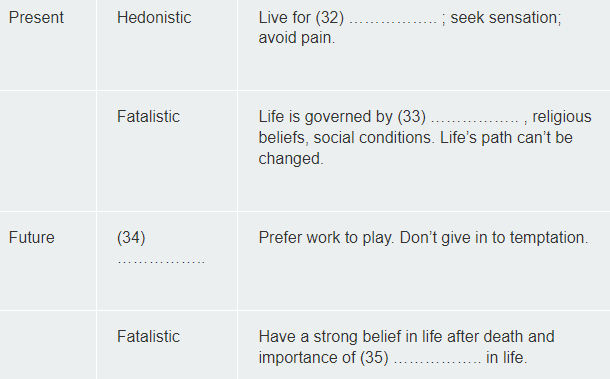 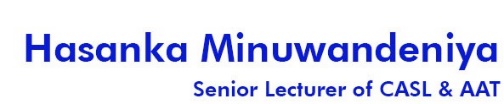 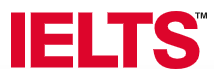 Questions 36–40

Choose the correct letter, A, B or C.
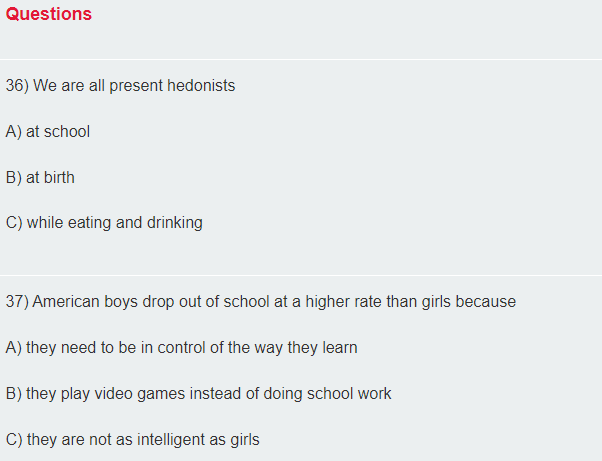 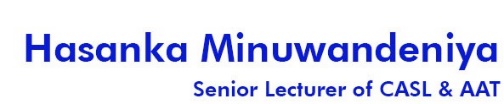 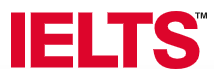 Questions 36–40

Choose the correct letter, A, B or C.
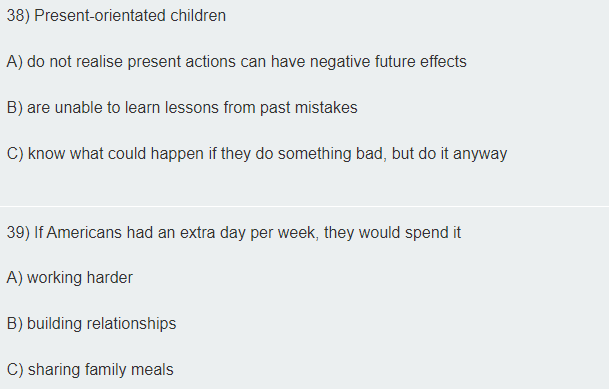 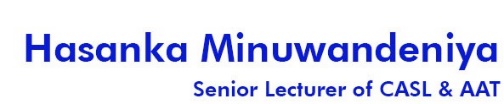 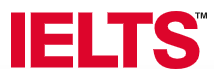 Questions 36–40

Choose the correct letter, A, B, or C.










You now have ten minutes to copy your answers to all four sections of the listening test onto your answer sheet. Do that now.
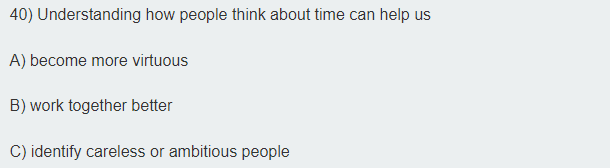 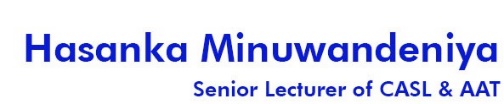 Thank You…!!!
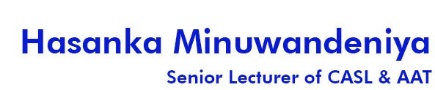